Non-Residential CustomerNon- Residential - Capacity EvaluationBorough of Conshohocken Authority Customer Informational Meeting
June 20, 2018
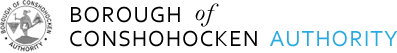 601 East Elm Street
Conshohocken, PA 19428
Ph: 610.828.0979
Introduction and Purpose of Meeting
Format of Meeting
Explanation of the purpose for the of capacity evaluation
Explanation of why the capacity evaluation was done
Explanation of how the capacity evaluation was performed
Explanation of the financial impacts to existing customers
Explanation of the implementation timeline and payment plan options to the customers
Provide answers to anticipated questions
Schedule individual meetings to review individual accounts
Time for Questions and Answers
Background
Review of Non-Residential Accounts
The Authority has reviewed all non-residential customer accounts to ensure that they have purchased the capacity that they are currently using.

Why Is The Authority Doing This Now?
To ensure all Authority customers are being treated equally  and that other customers are not unintentionally subsidizing some non-residential customers.

How Is This Being Done?
The Authority Engineer has reviewed at least the last four quarters of water consumption to determine the maximum quarterly usage in terms of EDUs.
The Authority Engineer compared the current maximum quarterly usage to the amount of capacity that is owned by the property to determine if additional EDUs needed to be purchased.
Definition of an edu
What Is An EDU?
Equivalent Dwelling Unit
Water and Sewer industry term that is utilized to compare non-residential customer usage of the public sanitary sewer system to an average residential customer’s usage to allow for an equitable method of billing for capacity and usage.
One EDU equals 262.5 gpd of water usage
Calculation of edus
How Are EDUs Calculated?
The total water consumption for one quarter is divided by the number of days in  the quarter to determine the average daily flow for the quarter.
The quarterly average daily flow is then divided by 262.5 gpd per edu to determine the number of EDUs.
The number of EDUs (over 0.1 EDUs) is rounded up to the next higher whole EDU. 
	For Example:
5.08 EDUs is equal to 5 EDUs
5.11 EDUs is equal to 6 EDUs
EDU Capacity
When I Purchase an EDU, What Am I Getting?
Permanent treatment capacity in the WWTP and conveyance capacity in the sanitary sewer collection system.
Capacity allocation is an asset of the property and remains with the property.

Why Do I Need to Purchase Additional EDUs?
Because the customer is currently utilizing this capacity, and the Authority needs to continue to allocate and reserve this capacity for continued future use.
EDU Usage and Cost
Why Are EDUs Based Upon Maximum Quarterly Usage?
Because the Authority needs to reserve this capacity for the peak usage period over the entire year. This is especially true for customers with peak seasonal usage.

How Much Does an EDU Cost?
$5,600.00 per EDU

How was the Cost of an EDU Calculated?
The cost of the EDU is calculated in accordance with the current tapping fee law. This takes into account construction costs of the treatment facilities and the construction costs of the conveyance facilities. The construction costs which are separately accounted for and are divided by the capacity of the facilities on a per gallon per day basis.  This dollar per gallon per day is then multiplied by 262.5 gpd /edu.  EDUs are only sold on a whole number basis.
Implementation and Timeline
When Will This Go Into Effect?
This will be effective January 1, 2019

Does The Authority Offer a Payment Plan?
The Authority will be offering a two year payment plan with no interest.
The customer will need to sign a payment plan agreement with the Authority that will define the terms and payment schedule.
The customer can pay off the tapping fee charges prior to the termination of the payment plan.
The customer can also present any hardship case to the Authority Board for additional consideration. The case should be presented to the Authority staff first so that the Board can be provided the information prior to the Board meeting. All customers are invited to attend any public Authority Board meeting.
Impacts to existing customers
What can I do if I had a leak, and it caused an excessively high quarter?
A customer can approach the Authority with documentation of the leak and the repair and ask for reconsideration of the EDU calculation.

Will the required capacity be recalculated in the future?
The Authority will continue to review water records on a regular basis moving forward. There is no set duration between evaluations, but it will most likely be conducted every two years. The Authority, however, may do so more or less frequently based upon changes in circumstances or uses of the facility.
Impacts to existing customers
How Will This Affect My Quarterly Sewer Rental Bill?
There are two components to the quarterly sewer rental bill.  
The first component is the minimum quarterly service charge per edu.  This is a flat rate that is currently $45.00 per EDU.  The service charge is multiplied by the number of EDUs assigned to the property.  This is solely based upon the number of EDUs.  
The second component of the quarterly sewer bill is the usage component.  This is based upon the total water consumption  for a quarter and charged at a rate of $3.30 per 1,000 gallons.  This component could change every quarter depending upon your actual usage.
The above quarterly sewer rental charges are based upon the current schedule of billing charges.

When will my new quarterly sewer rental charges change?
The quarterly sewer rental charges will be effective on January 1, 2019.
This will only affect the minimum service charge that will be adjusted for the new number of EDUs.  The consumptive formula portion of the quarterly sewer rental invoice has not been changed.
Individual Account Questions
How can I discuss my individual account and have any individual questions answered?
Each customer is encouraged to meet individually with the Authority Staff and Engineer.  This can be coordinated through the Authority office.  Please email Stephen Clark, Executive Director at sclark@conshohockensa.com to schedule an appointment.

How Can a Customer Set Up a Payment Plan?
Each customer is encouraged to meet individually with the Authority Staff  to discuss a payment plan and payment schedule.  This can be coordinated through the Authority office. Please email Stephen Clark, Executive Director at sclark@conshohockensa.com to schedule an appointment.
Questions ?